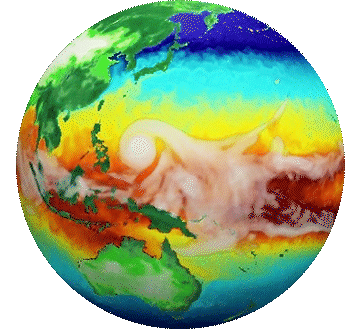 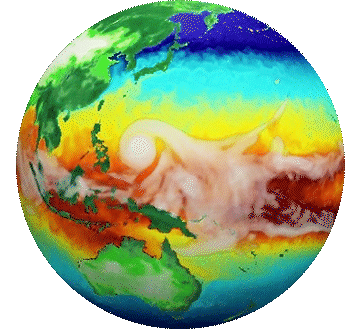 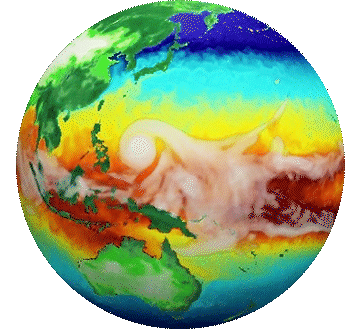 7
8
9
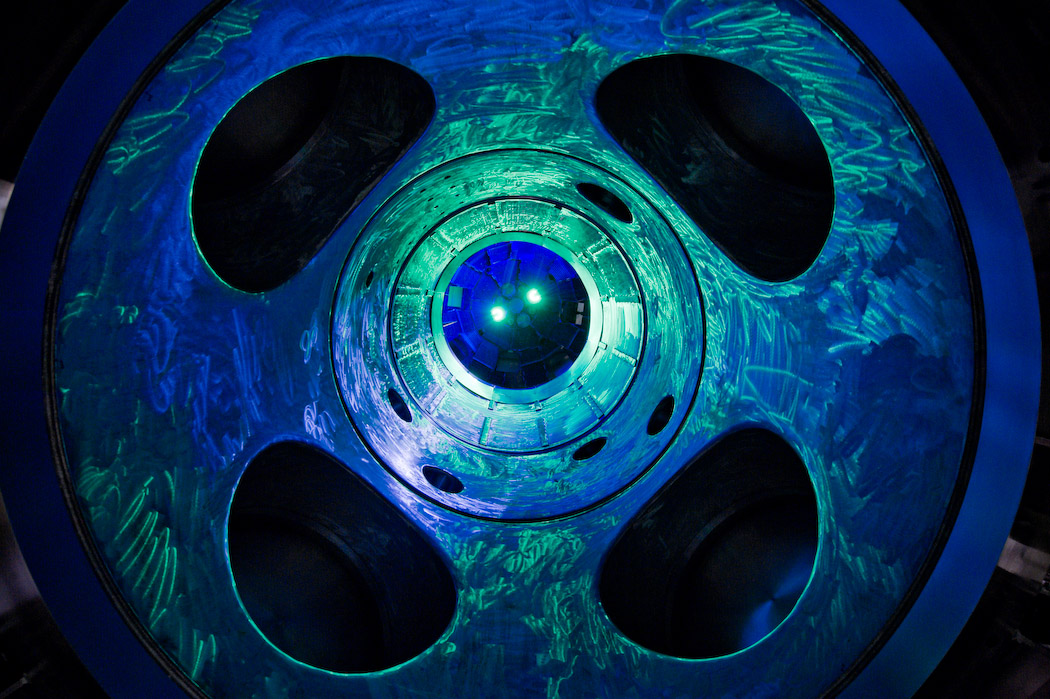 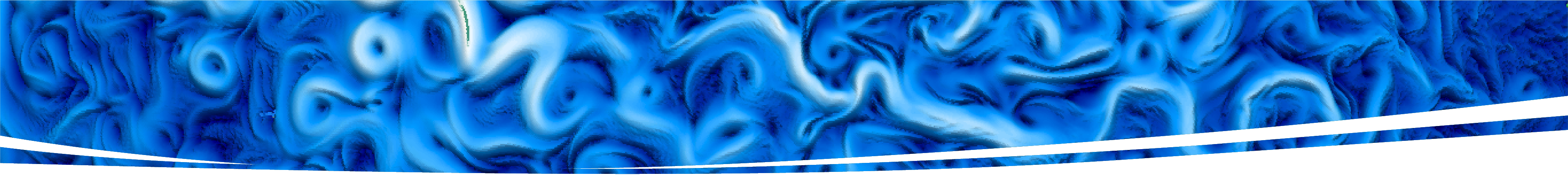 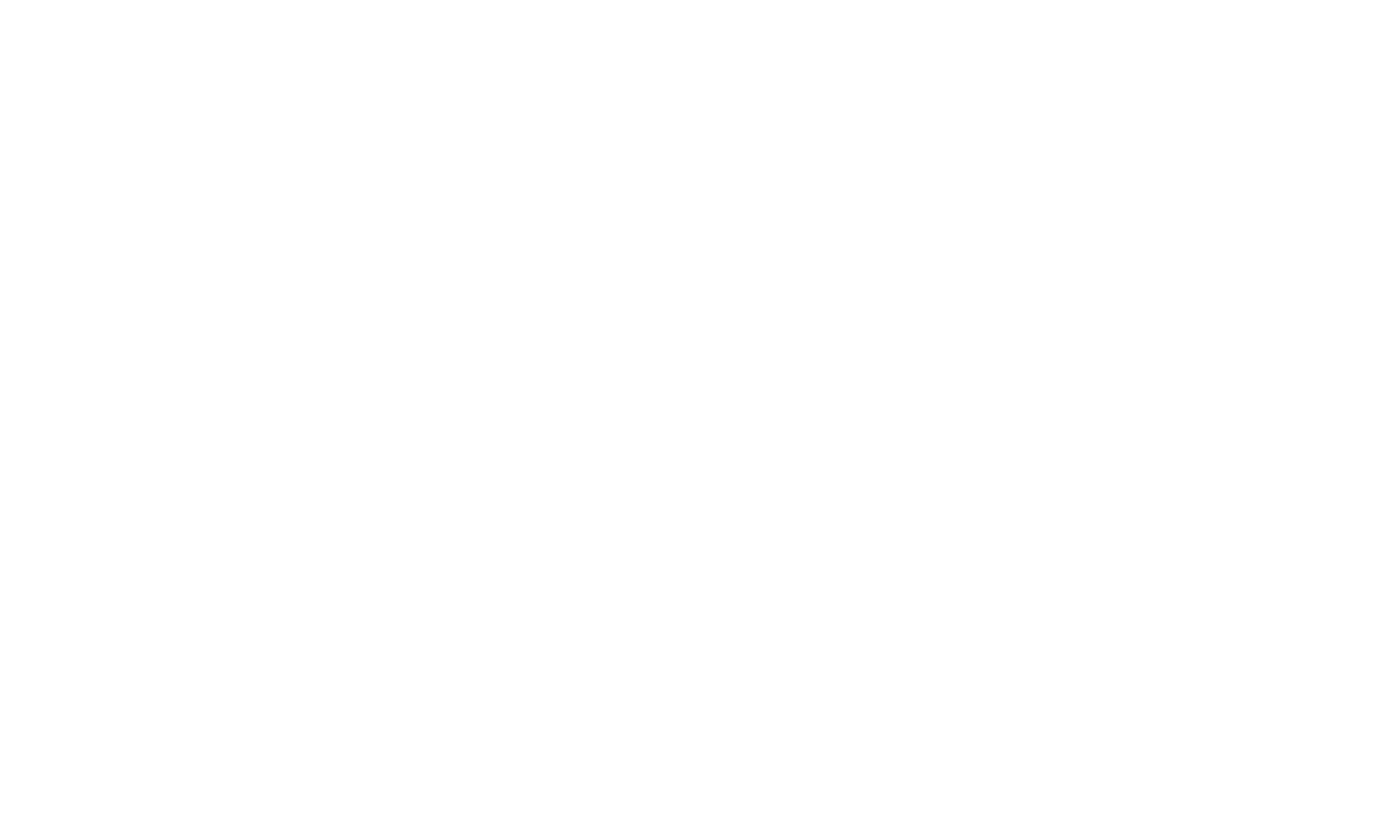 This page is the exception to the template rule
This is built to allow a full page bleed appear under the header/footer
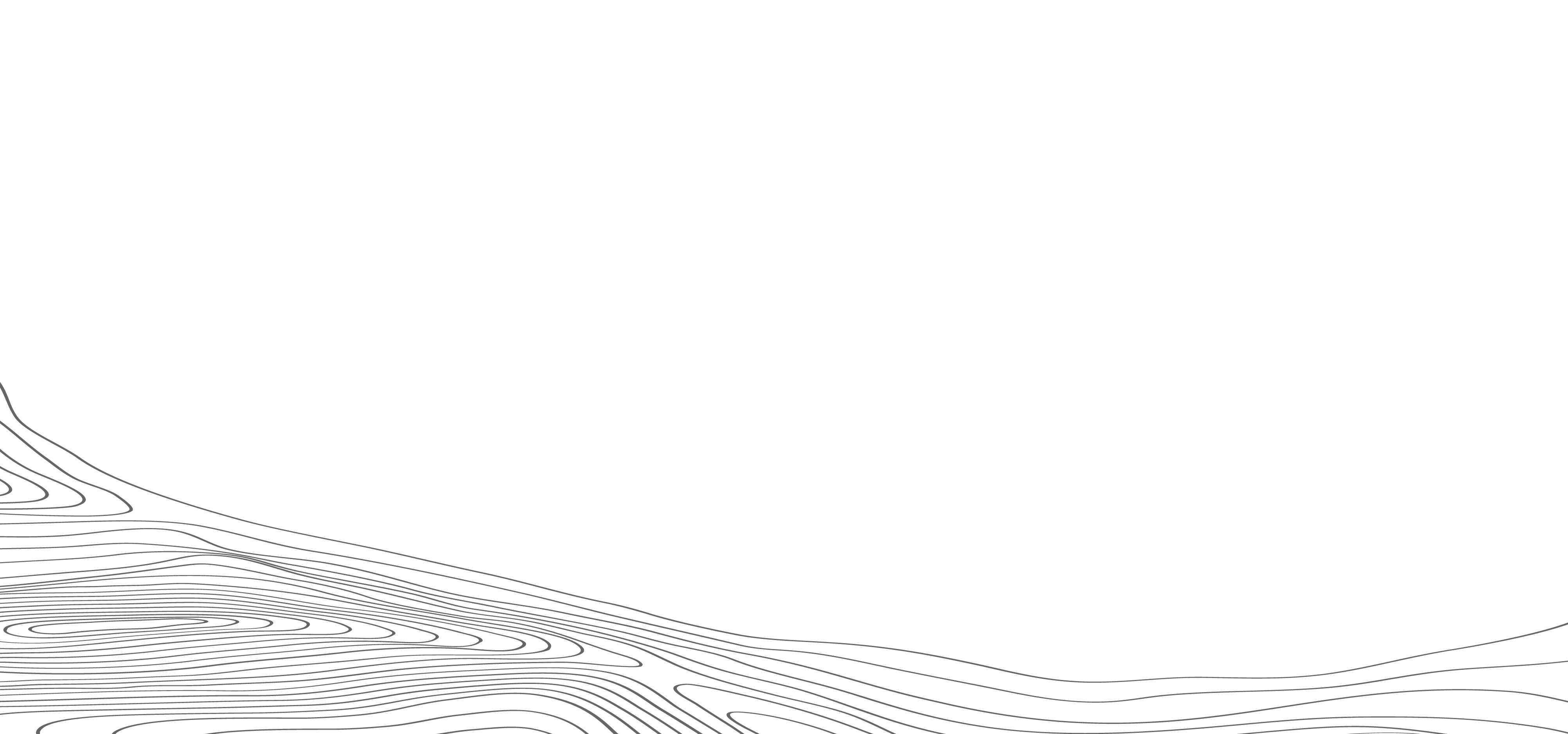 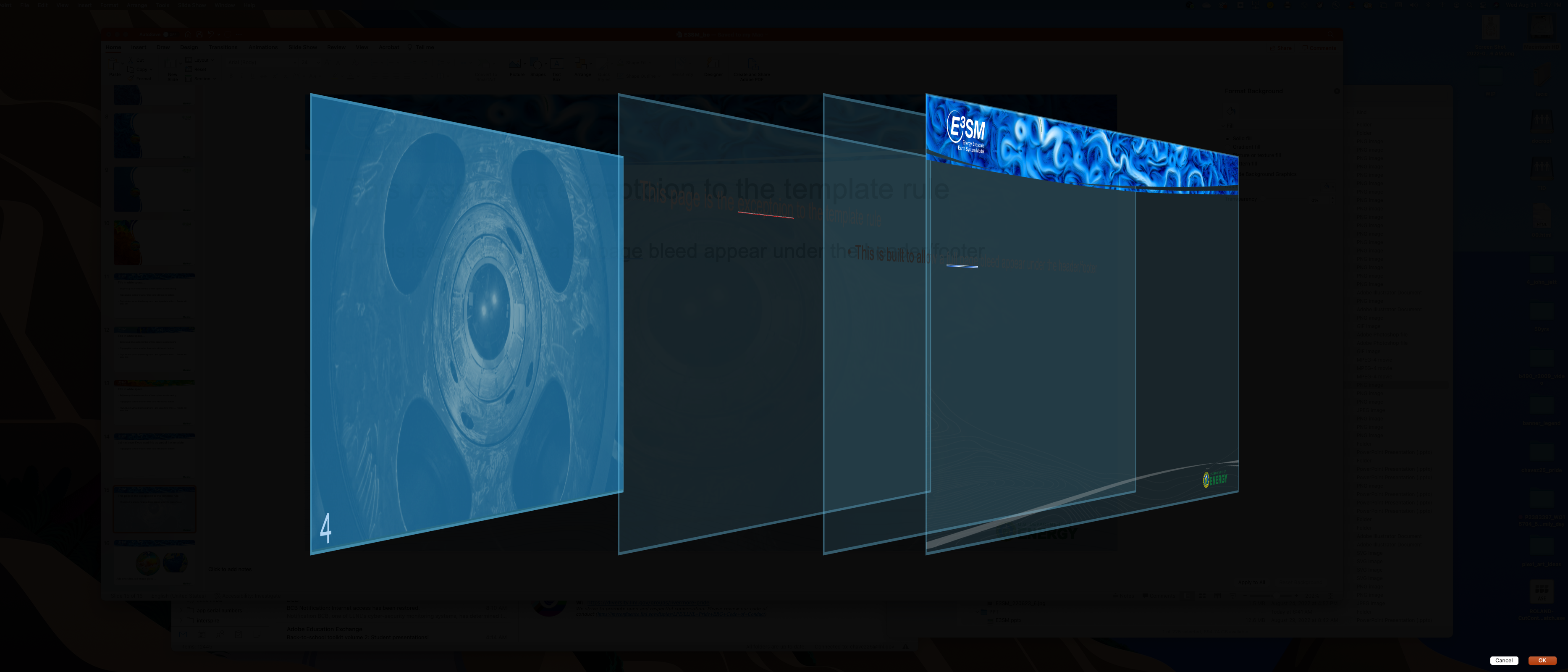 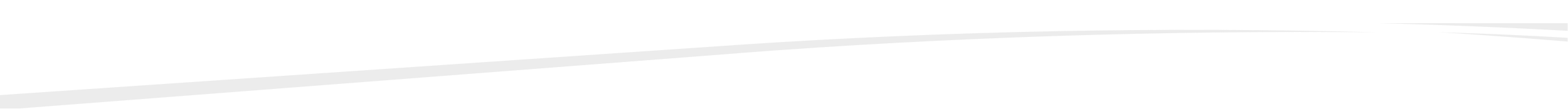 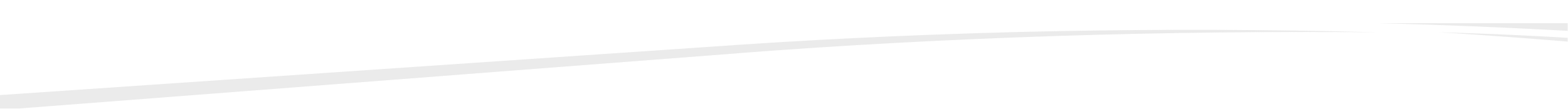 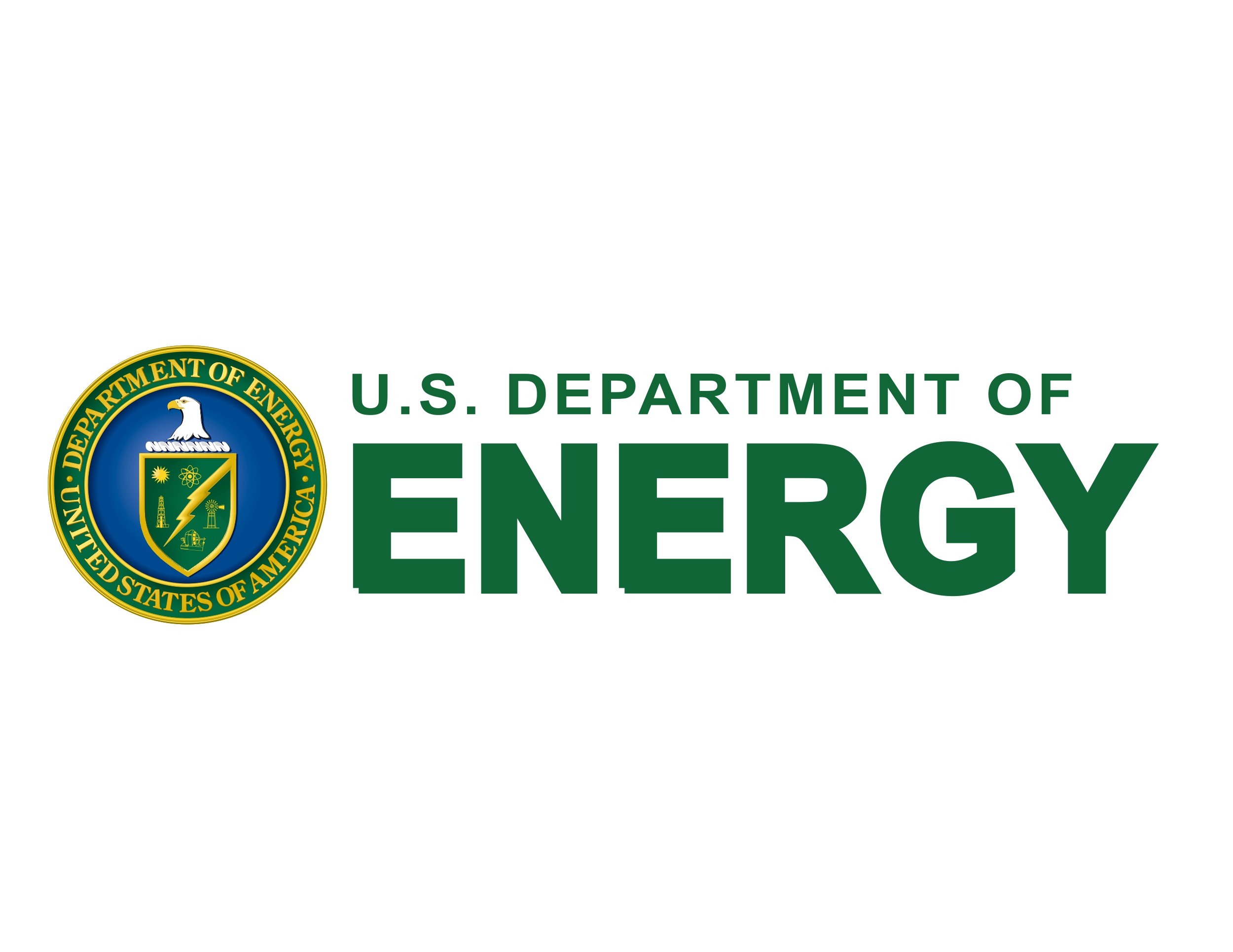 10